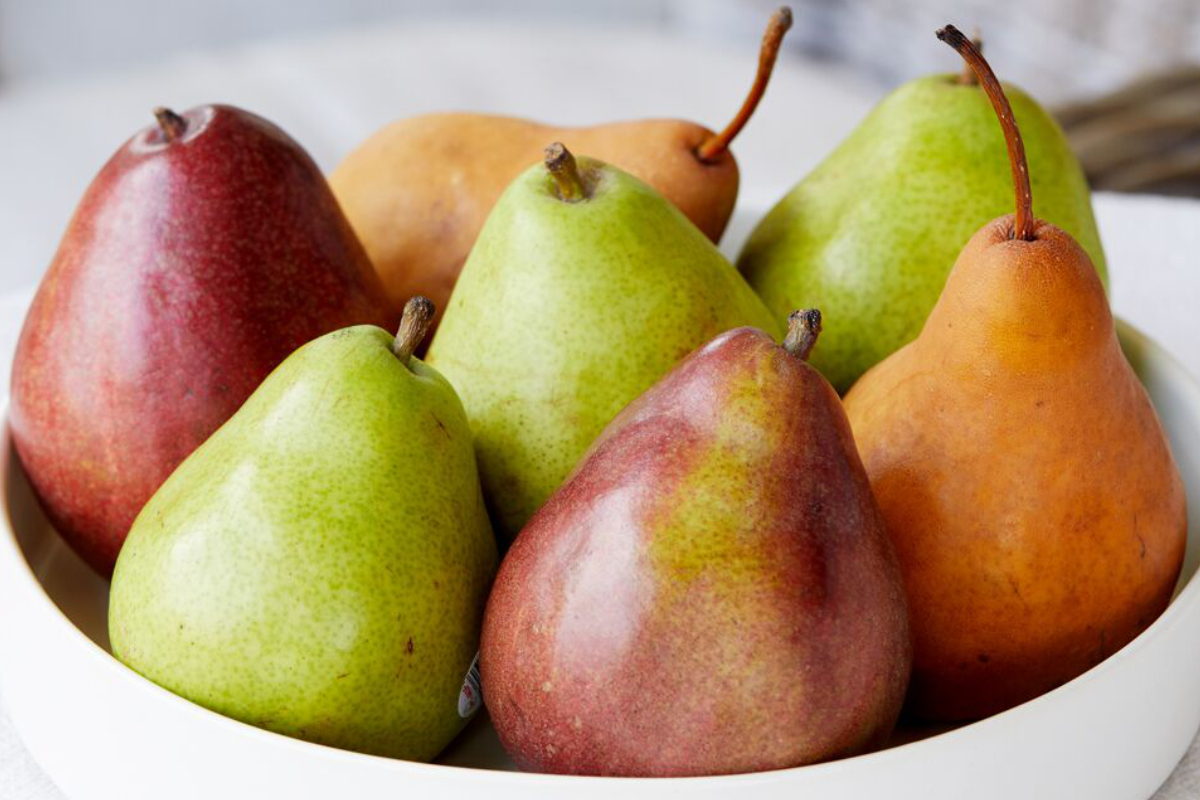 Benefits of consuming
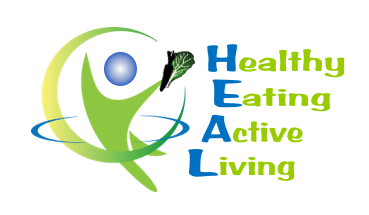 This fall fruit comes in several varieties, including Bartlett, Bosc, D’Anjou (red & green) and Asian, but they all have similar health properties.
For more information, visit our website: 
www.advancedhealth.com/healthy-bytes-initiative
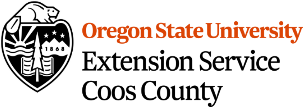 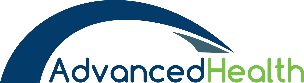 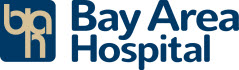 PEARS
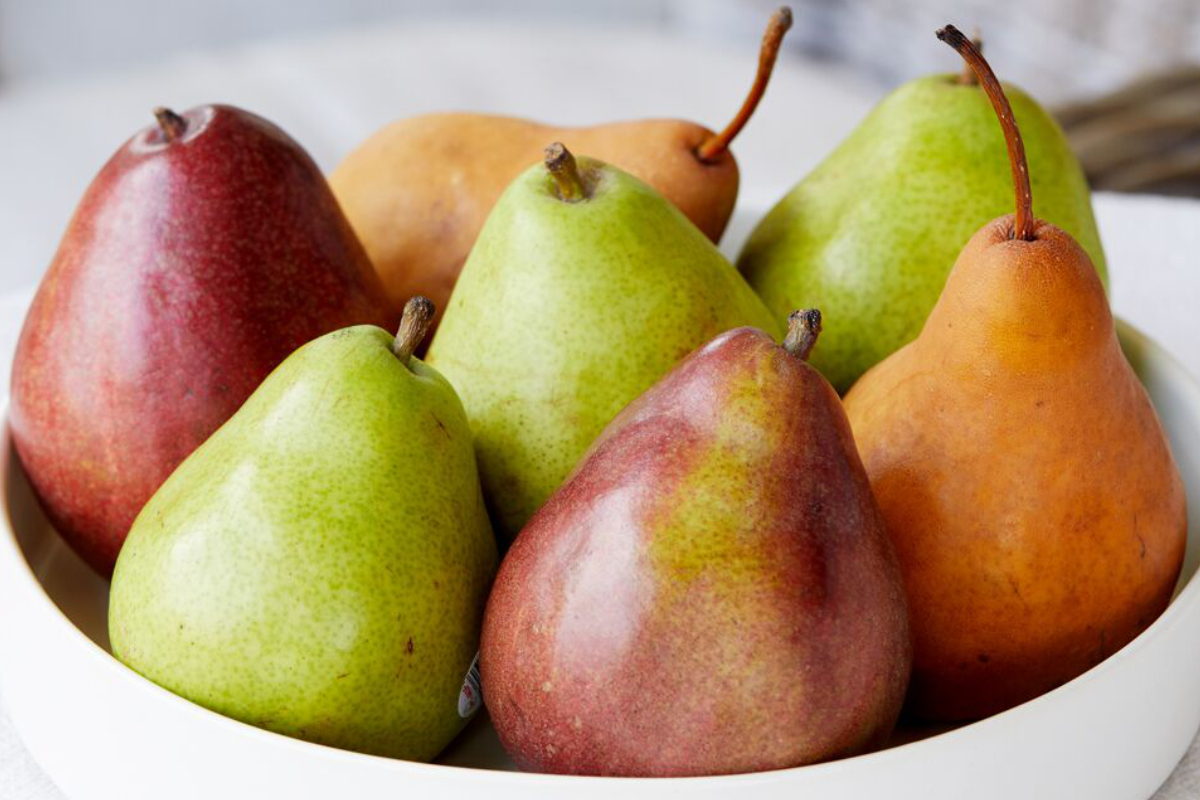 Benefits of consuming
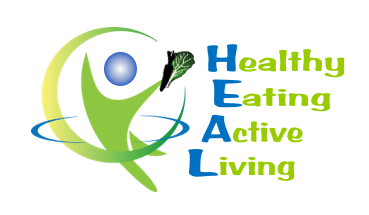 1 medium pear provides:
100 Calories
1 gm protein
6 gm fiber
0 gm fat
No cholesterol
For more information, visit our website: 
www.advancedhealth.com/healthy-bytes-initiative
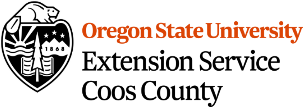 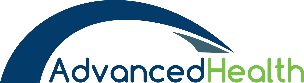 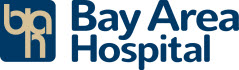 PEARS
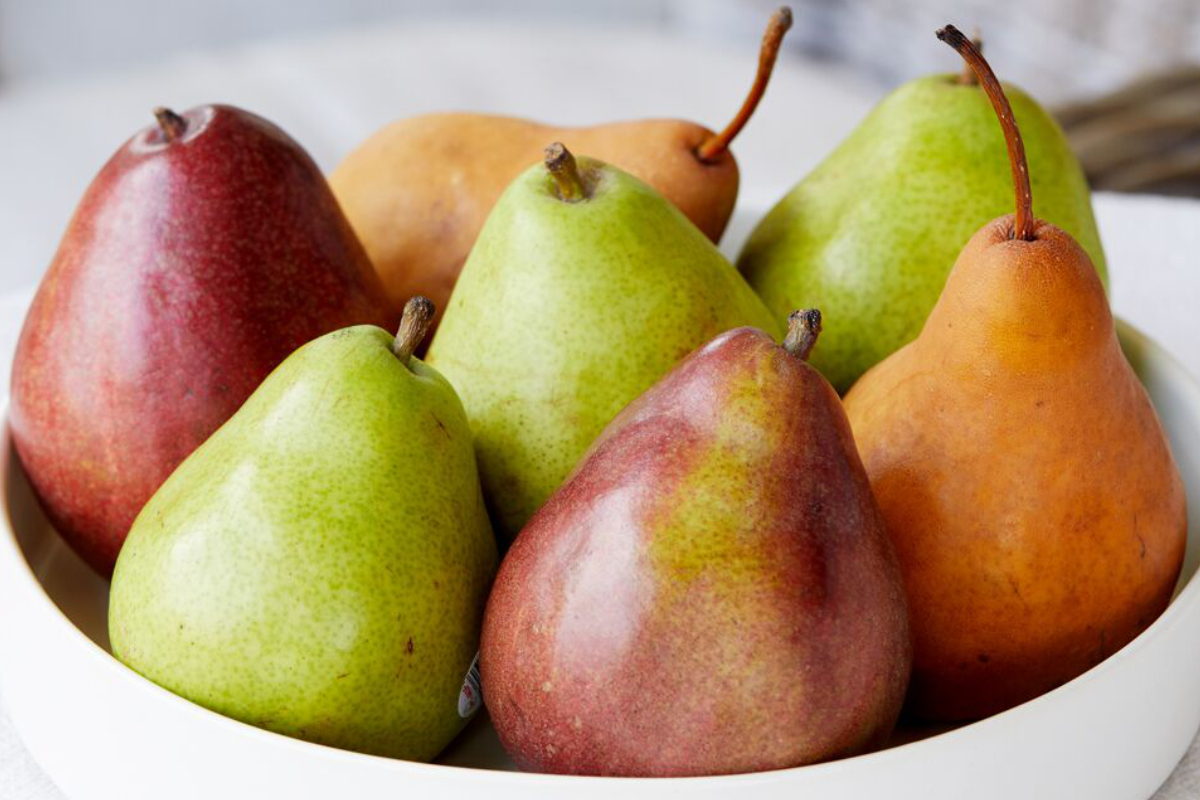 Benefits of consuming
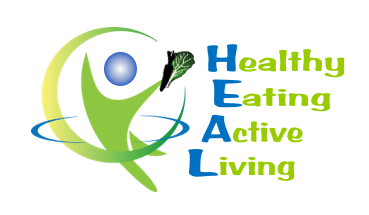 High in antioxidants vitamin C and polyphenols that fight aging, inflammation and disease.
For more information, visit our website: 
www.advancedhealth.com/healthy-bytes-initiative
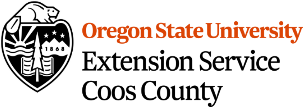 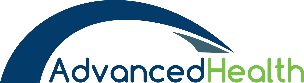 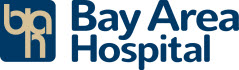 PEARS
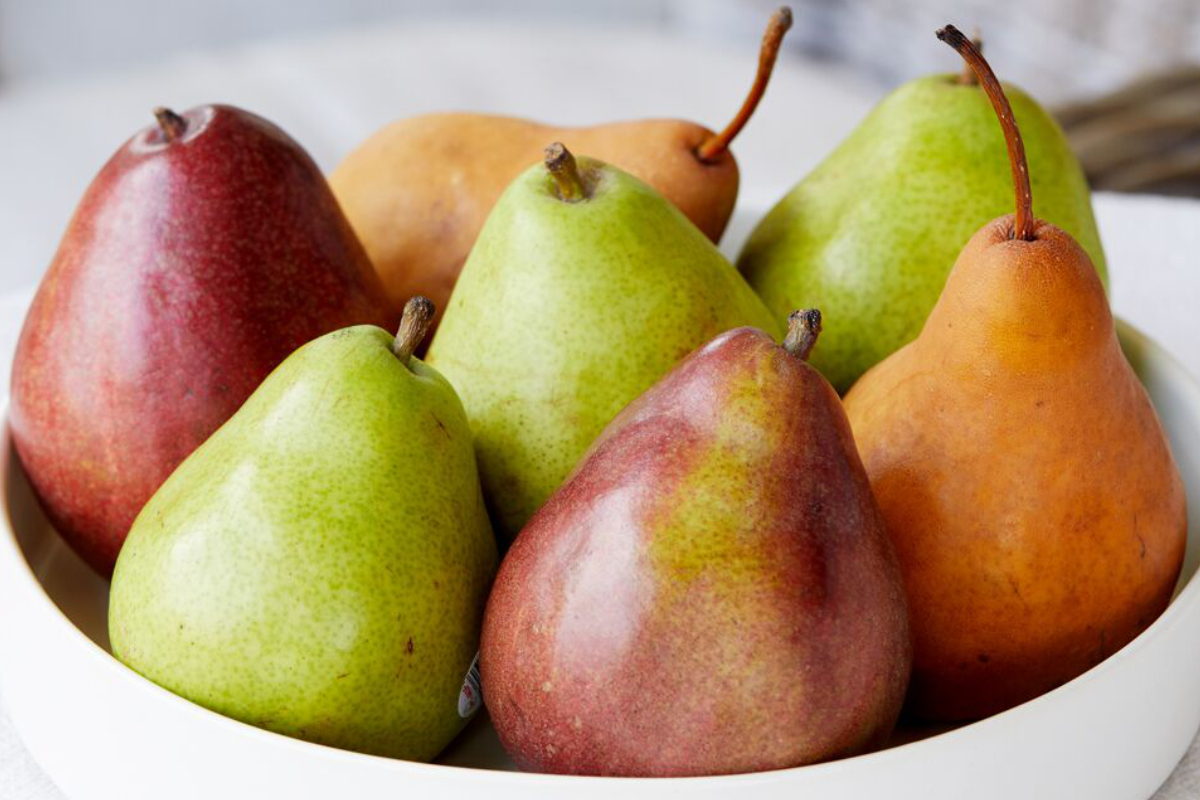 Benefits of consuming
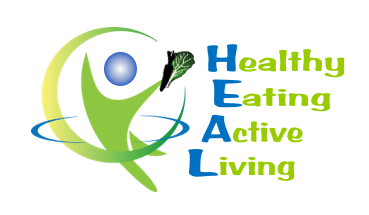 High in both soluble & insoluble fiber for digestive health, blood sugar control & lowering cholesterol.
Be sure to eat the peel since it has the most fiber!
For more information, visit our website: 
www.advancedhealth.com/healthy-bytes-initiative
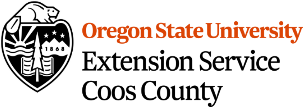 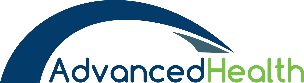 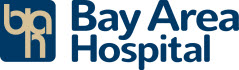 PEARS
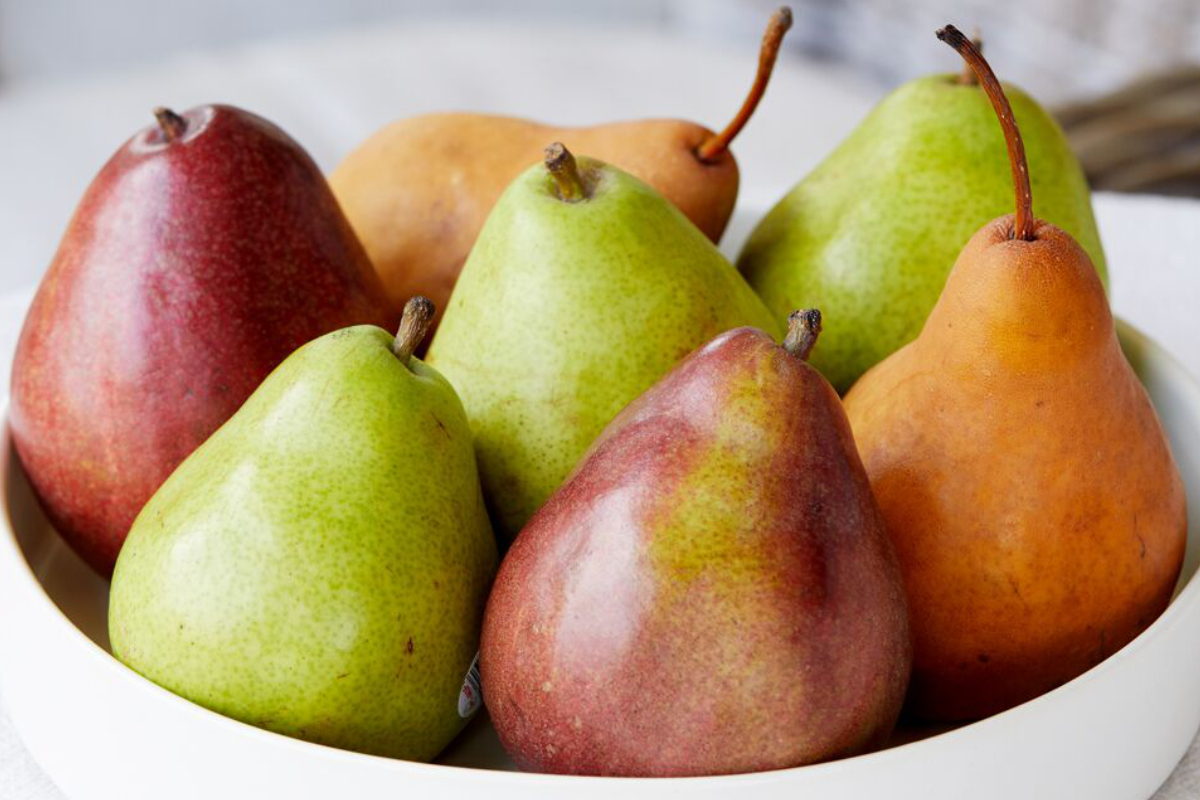 Benefits of consuming
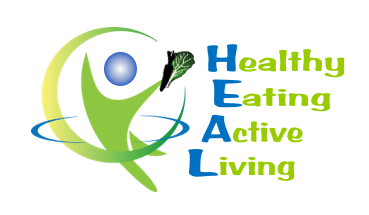 Excellent source of copper for nerve function & immunity. Good source of potassium for muscle contraction & heart function.
For more information, visit our website: 
www.advancedhealth.com/healthy-bytes-initiative
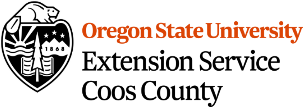 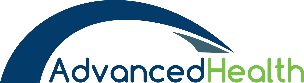 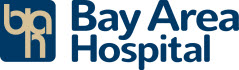 PEARS
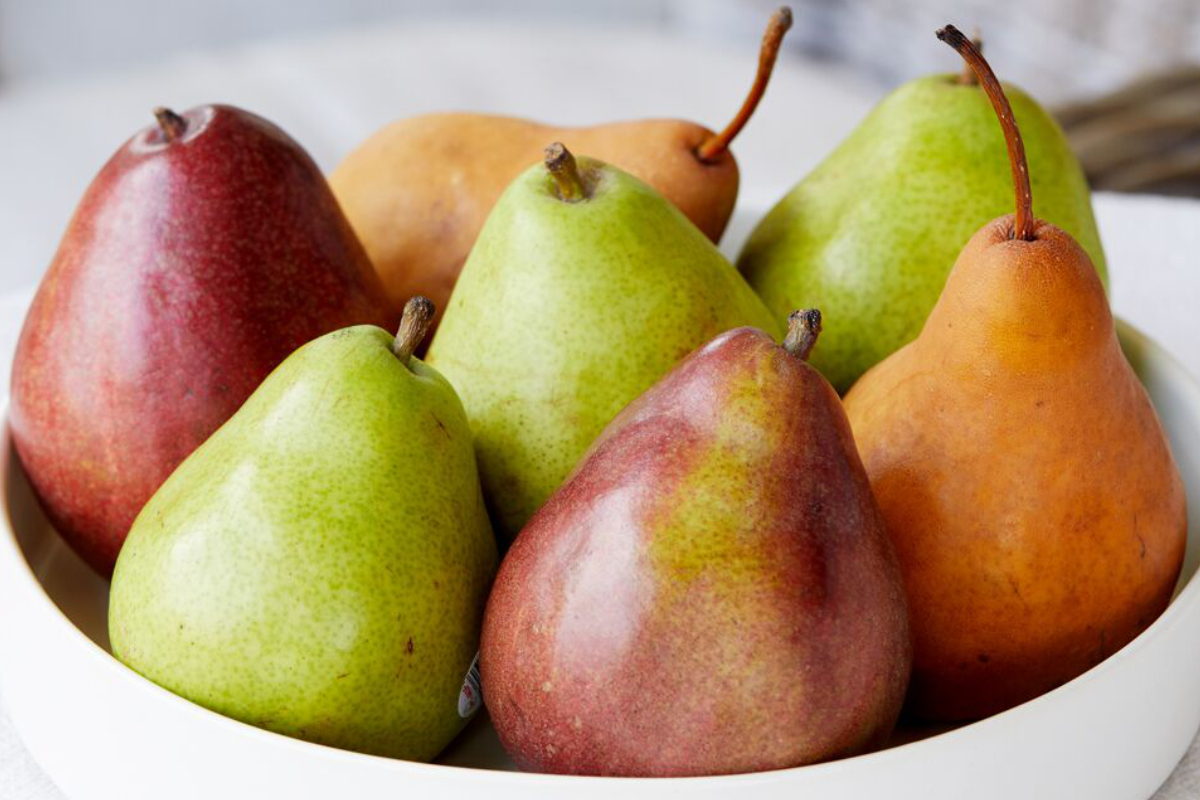 Benefits of consuming
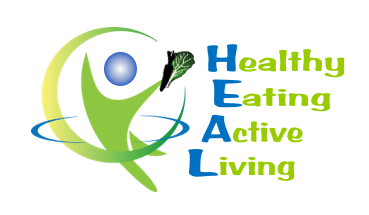 Good source of folate & niacin, B vitamins for energy production, and vitamin A for skin health & wound healing.
For more information, visit our website: 
www.advancedhealth.com/healthy-bytes-initiative
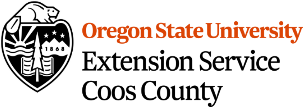 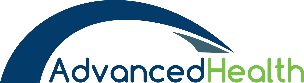 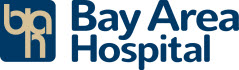 PEARS
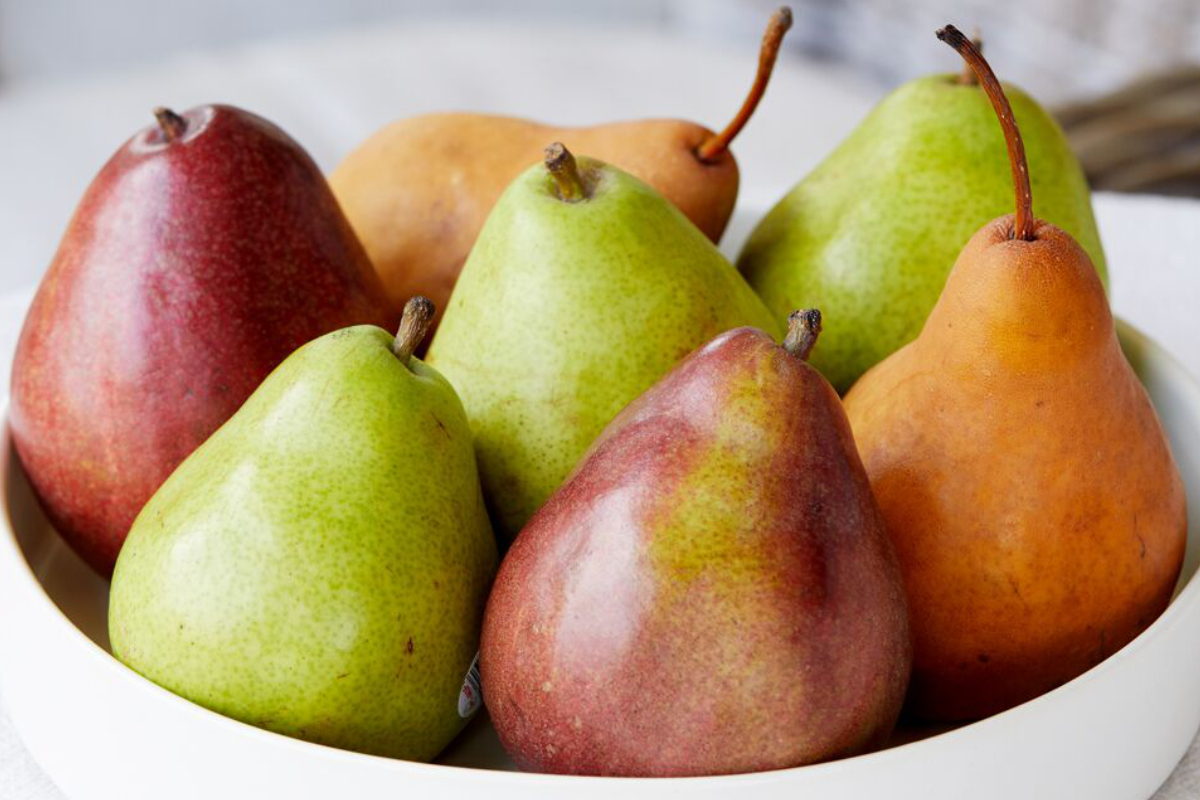 Benefits of consuming
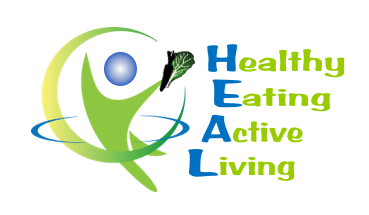 Rich in anthocyanins and cinnamic acid, antioxidants                                 known to fight cancer.
For more information, visit our website: 
www.advancedhealth.com/healthy-bytes-initiative
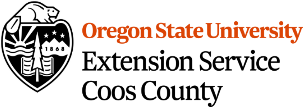 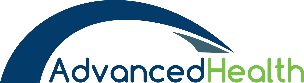 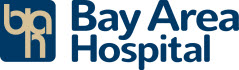 PEARS